Интерактивная игра «Вопрос/Действие»«Лидерство»
Педагог дополнительного образования 
Лычкина Т.П.
г.Ульяновск
2023г
Условия игры
Выберите одну из предложенных ячеек «Вопрос» или «Действие».
В зависимости от выбранной ячейки: 
«Вопрос» - ответьте на вопрос
«Действие» – выполните предложенное действие
2
Выберите ячейку
3
Вопрос
Сколько ты знаешь типов лидеров?
Ответ: 5
Эмоциональный лидер – умеет выстраивает доброжелательные отношения с разными людьми в коллективе.
Лидер-критик – умеет критически проанализировать проект или ситуацию, выделив их слабые и сильные стороны.
Лидер-интеллектуал – умеет продуцировать разные позитивные идеи.
Лидер-организатор - умеет планировать выполнение работы и распределять обязанности между участниками. 
Лидер-исполнитель – умеет четко и в положенный срок выполнить возложенные на него обязанности.
5
Действие
Дешифровщик
Задание: расшифровать слово
4	5	4	7	4	2	6	5	6
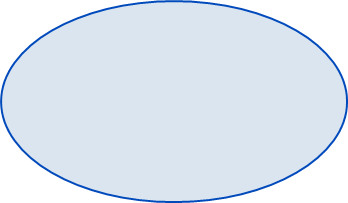 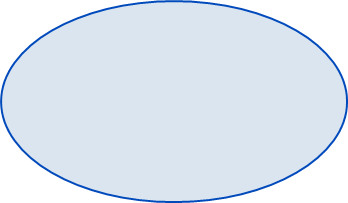 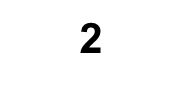 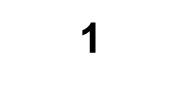 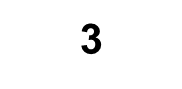 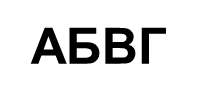 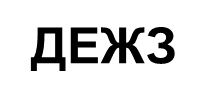 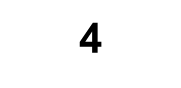 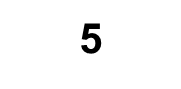 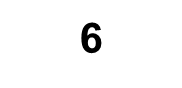 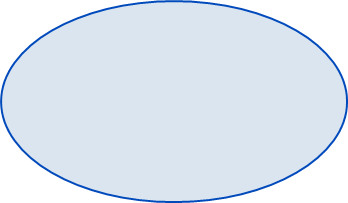 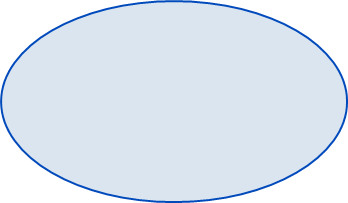 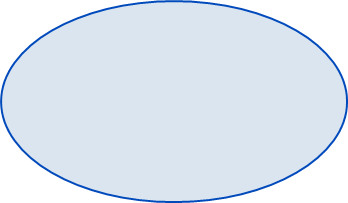 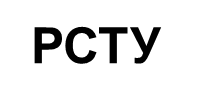 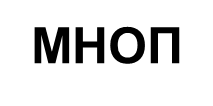 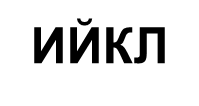 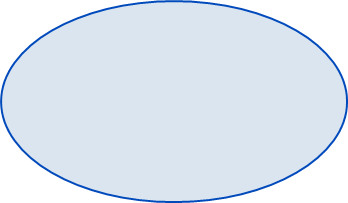 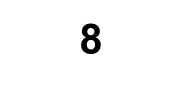 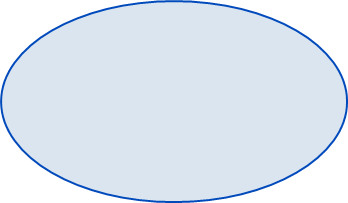 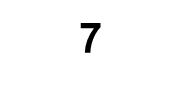 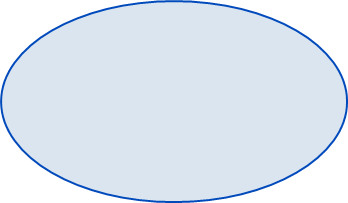 9
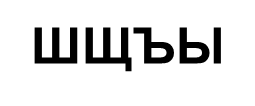 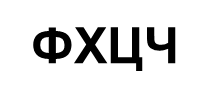 ЬЭЮЯ
6
Дешифровщик
Задание: расшифровать слово
ДействиеОтвет
И	Н	И	Ц	И	А	Т	О	Р
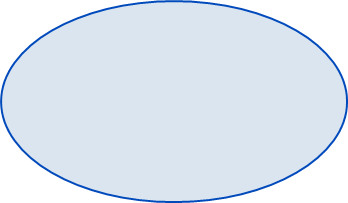 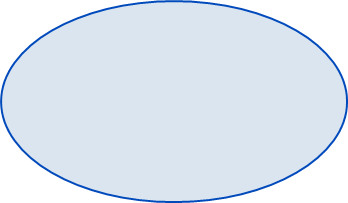 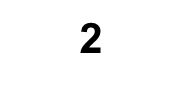 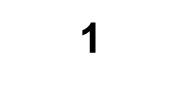 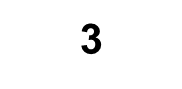 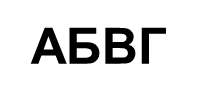 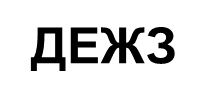 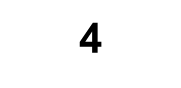 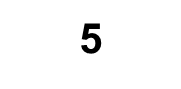 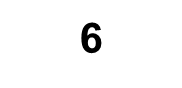 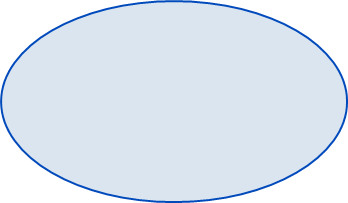 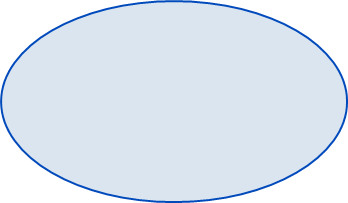 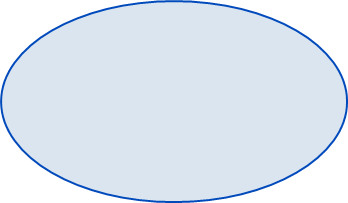 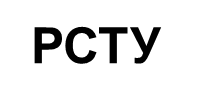 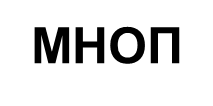 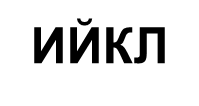 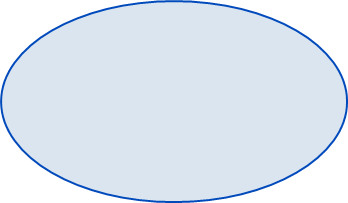 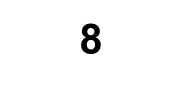 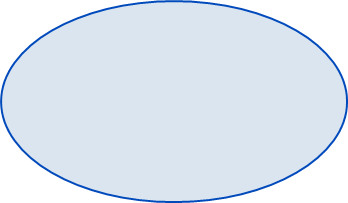 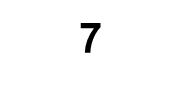 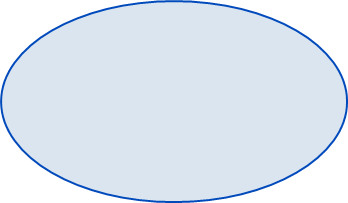 9
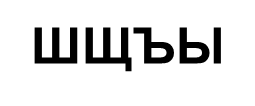 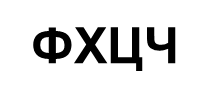 ЬЭЮЯ
7
Выберите ячейку
8
Вопрос
Как вы считаете, правда ли, что лидер дает импульс движению? 
Аргументируйте свой ответ.
Ответ
Действительно лидер запускает импульс движению. Принимает решения, тем самым превращает движения в реальность
10
Действие
Задание: Решите ребус
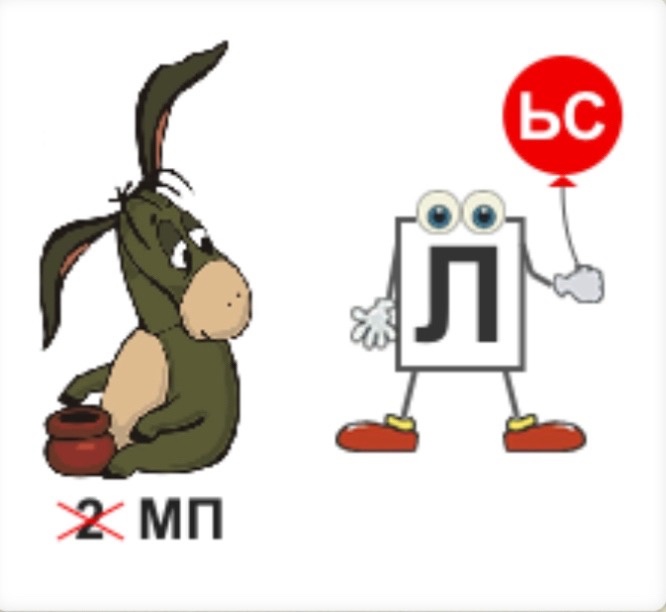 11
Задание: Решите ребус
Действие.Ответ
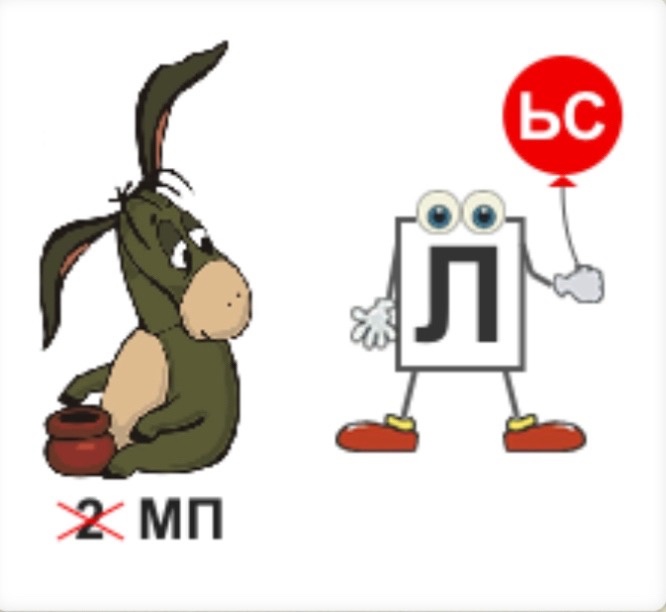 И	 М  П   У  Л   Ь  С
12
Выберите ячейку
13
Вопрос
Лидерство это врожденное или приобретенное качество?
Ответ
Действительно иногда лидерство имеет приобретенный характер, но зачастую лидерство является именно ПРИОБРЕТЕННЫМ качеством.
Можно развить в себе черты настоящего лидера. Это сложно и требует значительных волевых условий. 
Тот факт, что лидерские качества можно развить в себе самостоятельно, означает, что в принципе любой человек, желающий достичь цели и имеющий достаточно силы воли, чтобы работать над собой, может добиться успеха.
15
Действие
Задание: Найдите все спрятанные слова
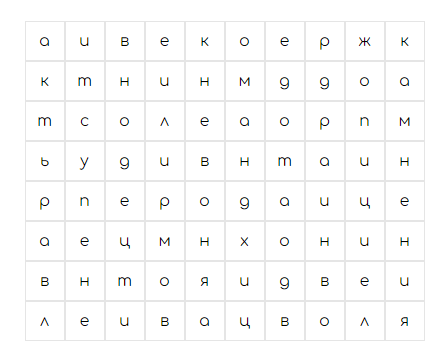 16
Действие
Задание: Найдите все спрятанные слова
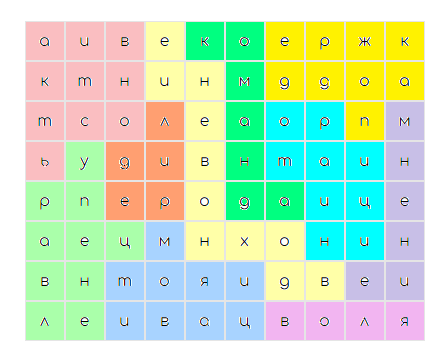 Активность
Управленец
Мотивация
Лидер
Вдохновение
Команда
Воля
Инициатор
Мнение
Поддержка
17
Спасибо за внимание!
Лычкина Татьяна Павловна
tlychkina.cdt2@yandex.ru
8-987-633-92-59